English: Wednesday, 1st April, 2020
Today, we will continue to write the Easter story. We pick up the story at the point where Jesus is taken outside the governor’s office with another prisoner. 
Read the next set of pages from Twinkl’s e-book and then we’ll be ready to write.
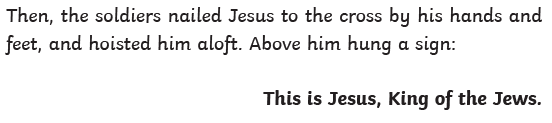 You don’t need a new title today. Just write the date. Now we are ready to continue. Begin this paragraph with either:‘Wasting no time, the crowd chanted, “Crucify him!” again and again. or: ‘As soon as Pilate had given them the choice, the crowd erupted with loud chants of ‘Crucify him!’ Over and over again.’
Remember, there is an example write to help you if you get stuck. Click on the link opposite the PowerPoint of today’s webpage if you need it.
Continue this paragraph including the following vocabulary and ideas:
Jesus’ face showed no anger
Pilate was puzzled
‘What crime is he guilty of?’
Crowd, continued chanting, louder, voices rose together, they wanted Jesus dead, they wanted Barabbas to go free
Confused
Elated
‘I wash my hands of this.’
Your next paragraph(s) are about this section:
Jesus, beaten, cried, taken to the palace
soldiers mocked him, ‘Hail king of the Jews! Ha!’
Robe of rich red colour
Crown of thorns
dragged outside
spat on and stripped of his robe
thorns dug in
Remember to think about the feelings of Jesus and the soldiers.
Your next paragraph will begin with the journey Jesus made  carrying his cross to Golgotha.
Ideas and vocabulary to help you:
Stumbled
Helped by Simon
Cruel soldiers offered him bitter wine
Soldiers divided up his clothes
Crowds shocked
Agonising
Excruciating pain
Three men to be crucified on the hill
Hands and feet nailed to the cross
Hung aloft under a sign
This is Jesus: King of the Jews
Your last section to retell today is the part where Jesus was left to die on the crucifix.
Vocabulary and ideas to help you:
Onlookers stayed
At noon, sky turned black
At three, Jesus cried out
The earth shook
A centurion quaked in fear
‘Surely he is the son of God’
Remember to vary your sentence openers.
Well done! You have now completed today’s English and RE work.